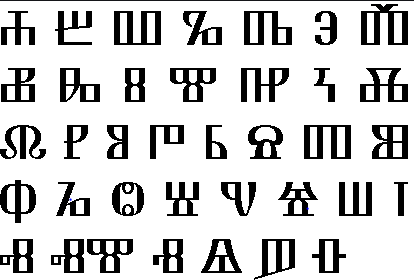 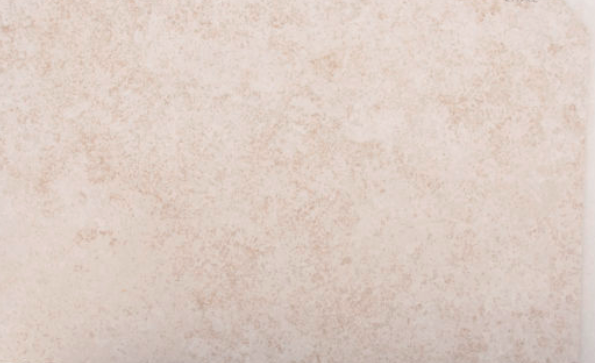 PIŠEMO GLAGOLJICOM
U prvim stoljećima dolaska u novu domovinu, Slaveni su bili dijelom pokršteni i nepismeni.
Dvije najjače sile, Franačka i Bizant su nastojali proširiti svoju vlast na slavenske narode.

Prevlast latinskoj jezika na Zapadu prestaje u 9. stoljeću kada
Moravski (Češka) knez Rastislav poslao bizantske misionare, braću Ćirila (Konstantina) i Metoda da propovjedaju i pokrštavaju na slavenskom jeziku te stoga su sastavili novo pismo, glagoljicu.
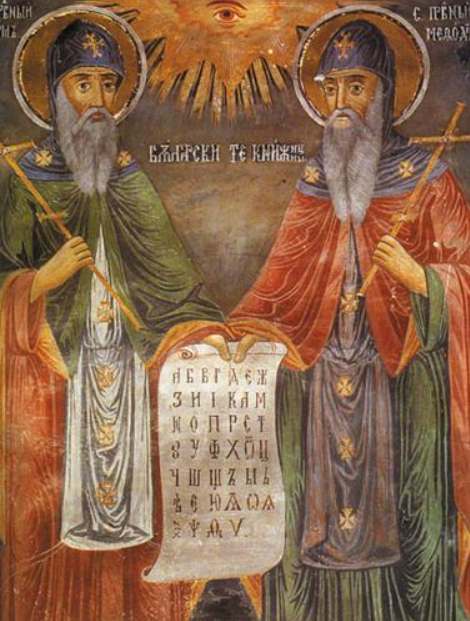 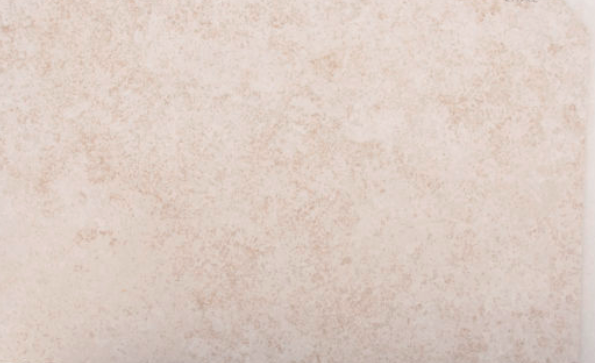 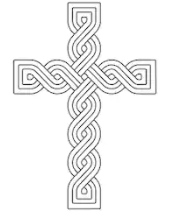 Ime pisma glagoljica dolazi od staroslavenske riječi glagolati, što znači „govoriti”.


Glagoljanje je uporaba glagoljice i 
hrvatskog, odnosno Ilirskog jezika.
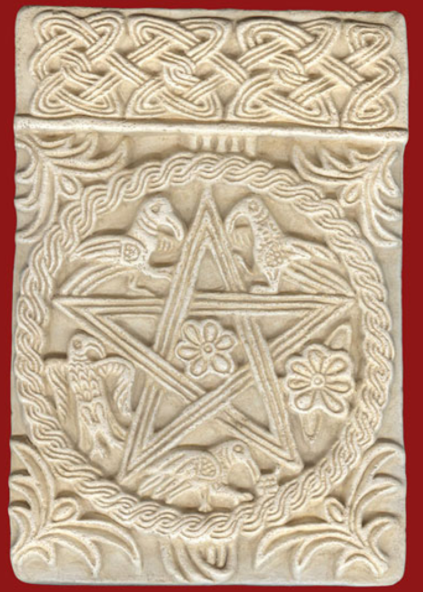 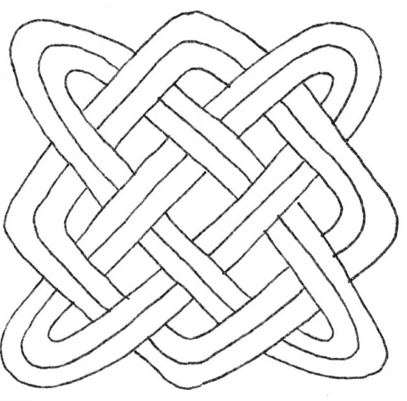 Latinica je bila neprikladna za hrvatski jezik, jer e imala slova za glasove č, ć, đ,š i ž.

Glagoljica ima dva oblika, obla i uglata, tako je i razvijala se, od oble ka uglatoj koju još nazivamo i hrvatskom glagoljicom.

Glagoljica se naziva i azbukom, po početna dva grafema, az i buki.
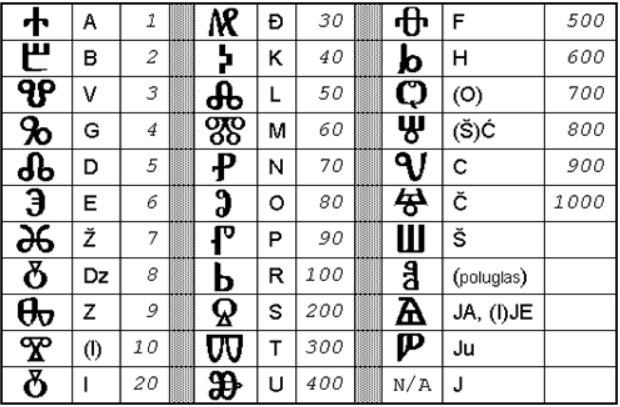 Za uspješno širenje kršćanstva bilo je potrebno bogoslužne knjige prevesti na staroslavenski jezik.
OBLA GLAGOLJICA
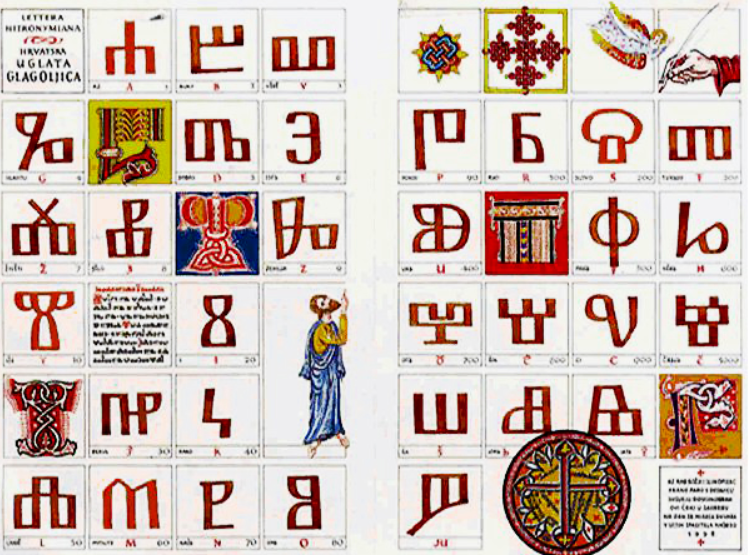 UGLATA GLAGOLJICA
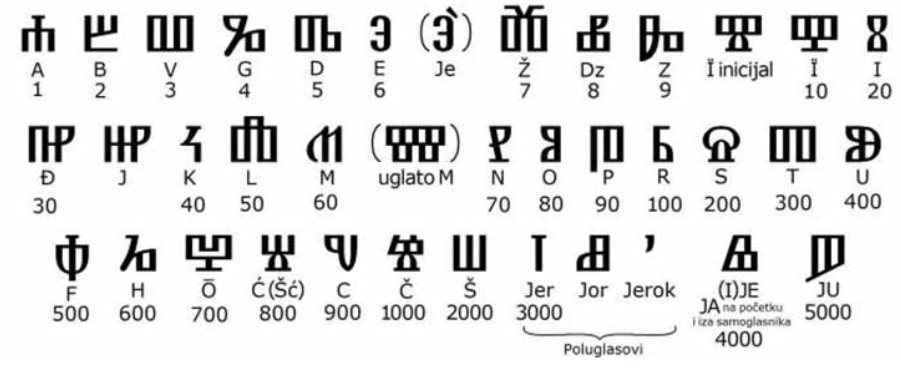 Gdje se proširilo glagoljsko pismo?

U Hrvatskoj se glagoljica javlja od 12. stoljeća najčešće u primorskim krajevima – Istra, Hrvatsko primorje, Dalmacija, kvarnerski i zadarski otoci te u unutrašnjosti Like i Krbave, sve do Kupe, javlja se do Međimurja i slovenskih krajeva.
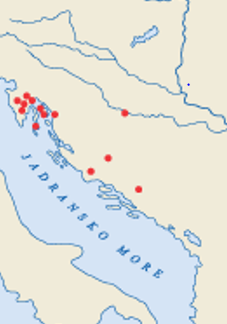 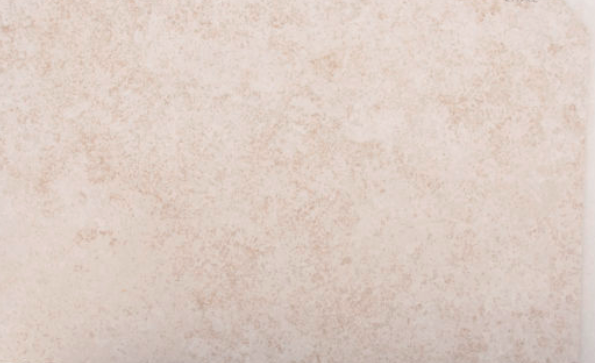 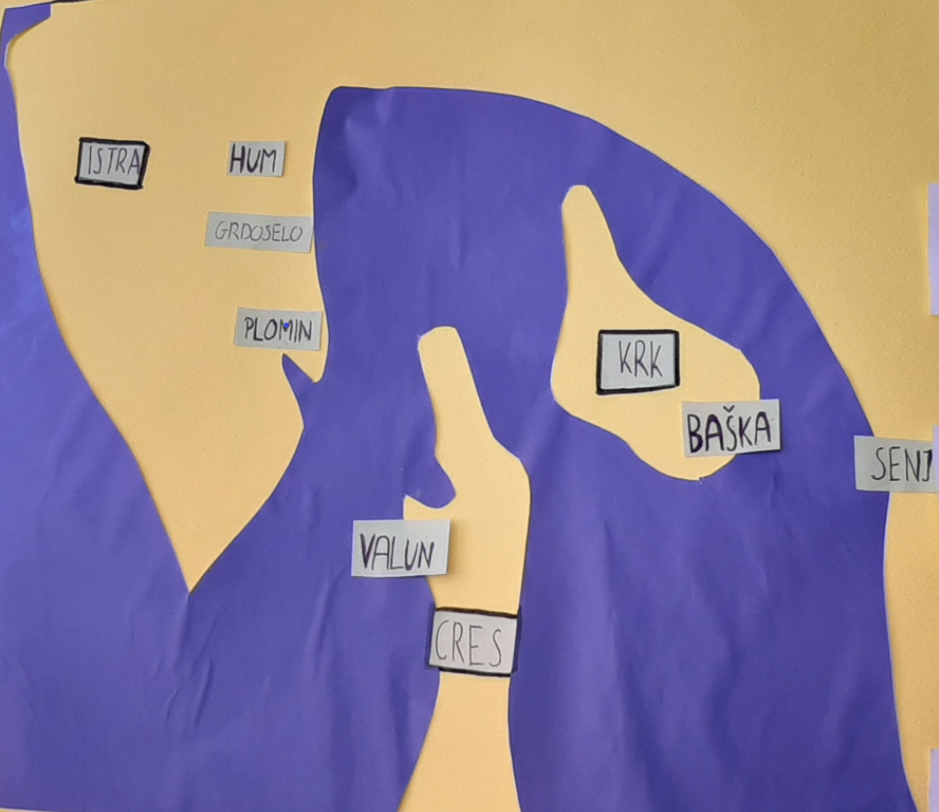 Glagoljičko pismo i staroslavenski jezik dolaze do naših krajeva, Istre, Kvarnera i otoka, najčešće do Krka, Cresa i Lošinja .
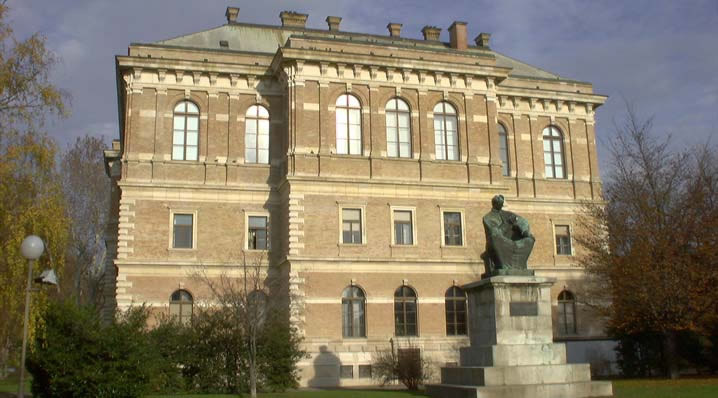 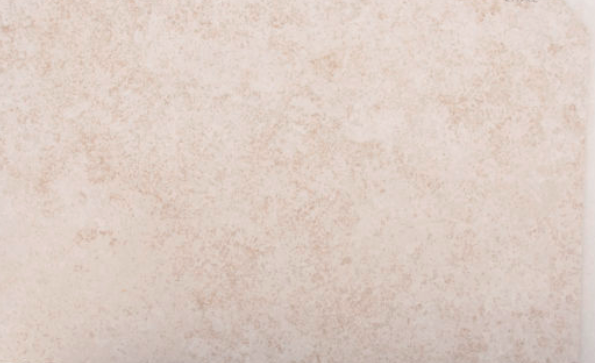 Od 1934. g. čuva se u Hrvatskoj akademiji znanosti i umjetnosti (HAZU) u Zagrebu.
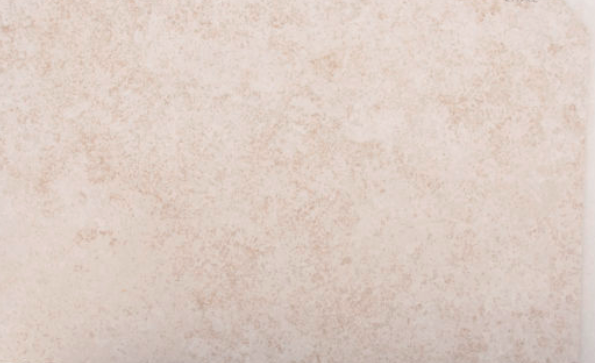 Prijepis teksta Bašćanske ploče u suvremeni hrvatski jezik  po Branku Fučiću slijedi ovako:
„Ja, u ime Oca i Sina i Duha Svetoga. Ja 	
opat Držiha pisah ovo o ledini koju 	
dade Zvonimir, kralj hrvatski, u 
svoj dane, svetoj Luciji. I svjedo- 	
če mi Desimir, župan u Krbavi, Mratin u Li- 	
ci, Pribineg zastupnik u Vinodolu i Jakov na o- 	
toku. Tko to poreče, neka je proklet od Boga i 12 apostola i 4 
evanđelista i svete Lucije. Amen. Da tko ovdje živi, 	
moli za njih Boga. Ja opat Dobrovit sa- 	
gradih ovu crkvu sa svojih deve- 	
tero braće u dane knez Kosmata koji je vla- 	
dao cijelom Krajinom. I bijaše u te dane samostan sv. Mi- 
kule u Otočcu sa crkvom sv. Lucije u jedinstvu”.
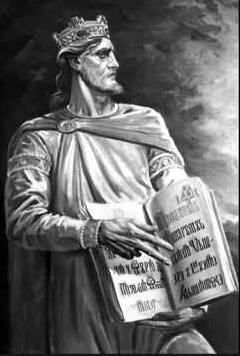 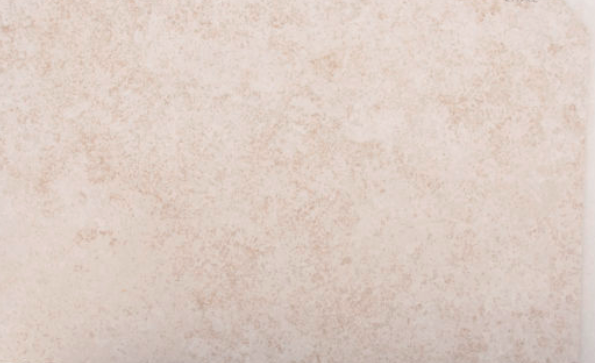 U čemu je velika važnost Bašćanske ploče?

JEZIČNA – Bašćanska ploča je najzačajniji glagoljični sačuvani spomenik na hrvatskom jeziku (s elementima staroslavenskog). Jezik ovoga spomenika pokazuje kako narodni jezik u Hrvata rano postaje jezik službene uporabe kojim i hrvatski kralj piše svoje isprave. 

KNJIŽEVNA – to je prvi književno-organizirani tekst kojim počinje hrvatska književnost. 

POVIJESNA – u Bašćanskoj ploči je prvi put na narodnom jeziku (znači ne više na latinskom) zabilježeno vladarevo ime: Zvonimir, kralj hrvatski. 

PRAVNA – sadržajno ploča predstavlja darovnicu zemljišta hrvatskoga kralja Zvonimira benediktinskome samostanu Svete Lucije za izgradnju crkve, o kojoj piše opat Držiha, te izvješće opata Držiha o gradnji te crkve.
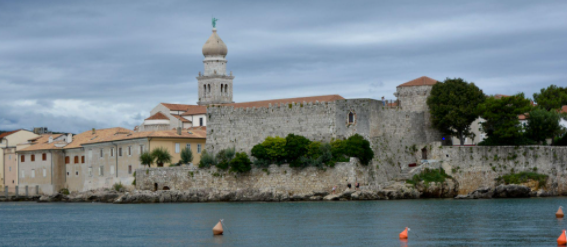 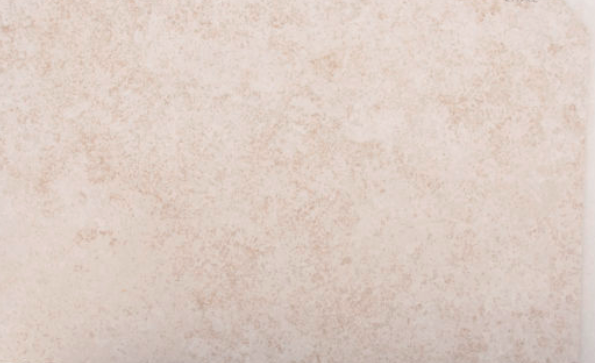 Na otoku Krku njeguje se tradicija da se u svečanim prigodama izvode večernje molitve i prigodne pjesme čitaju na glagoljici i crkvenoslavenskom jeziku.
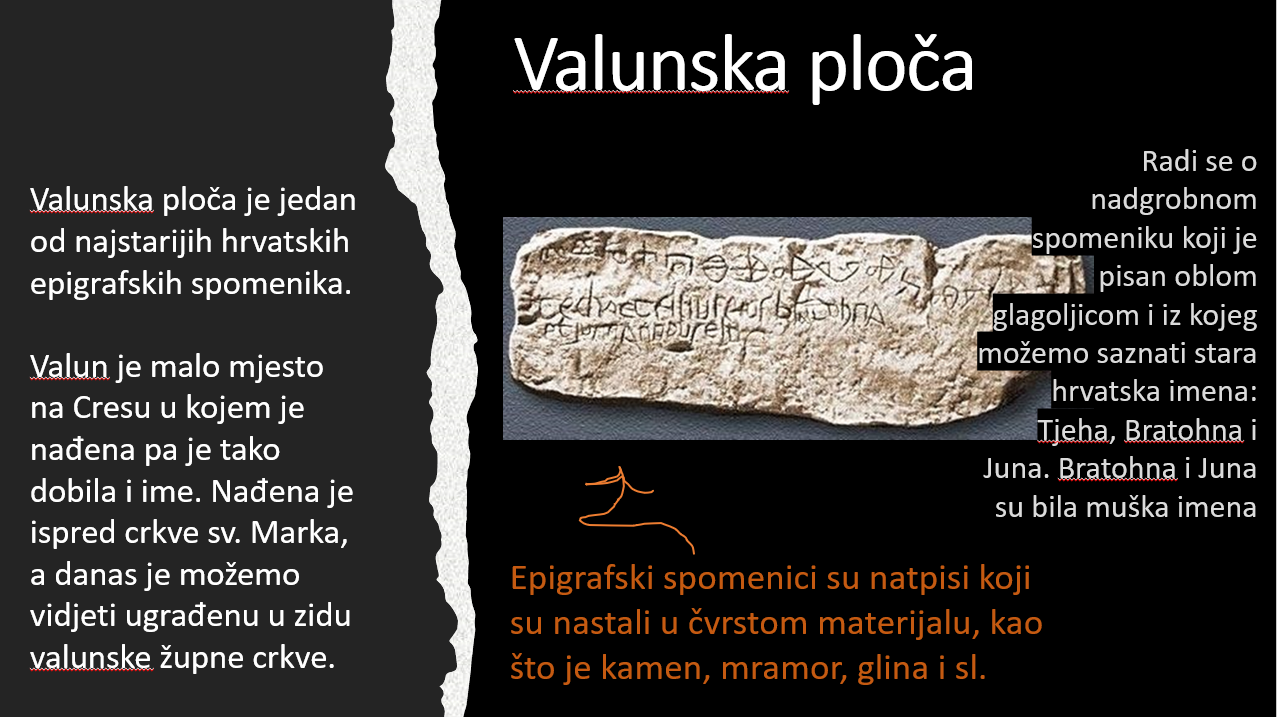 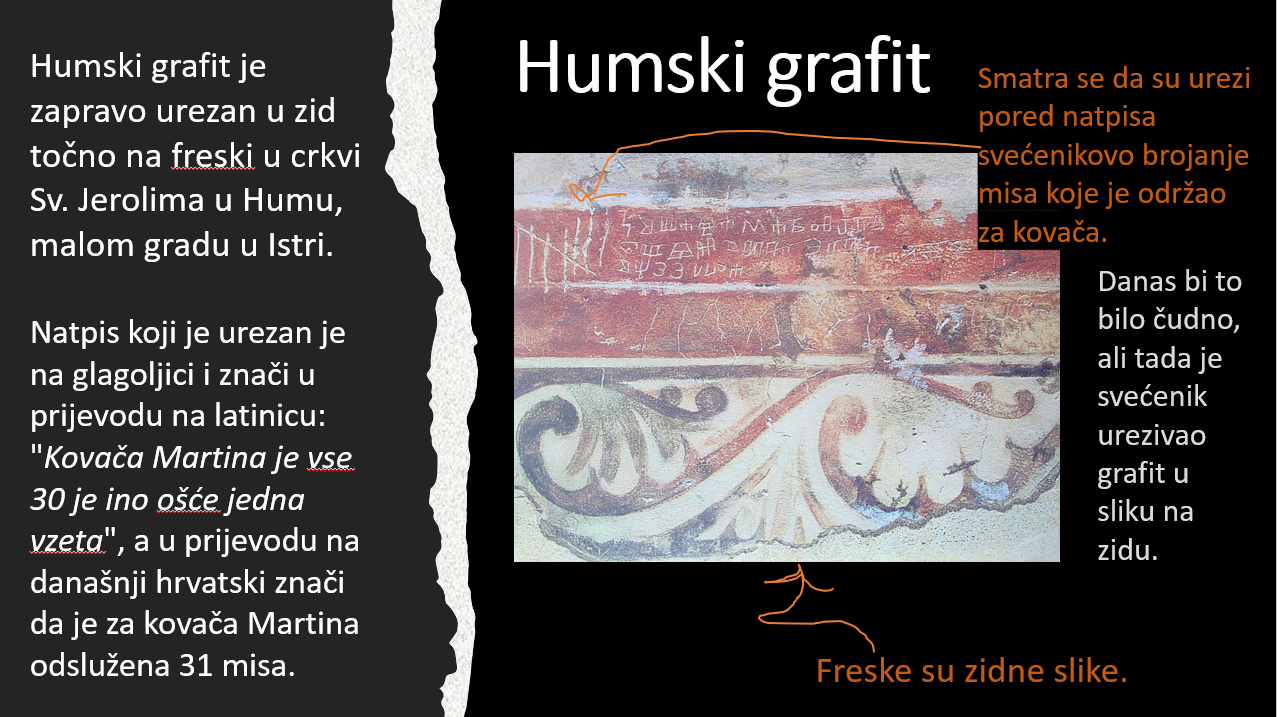 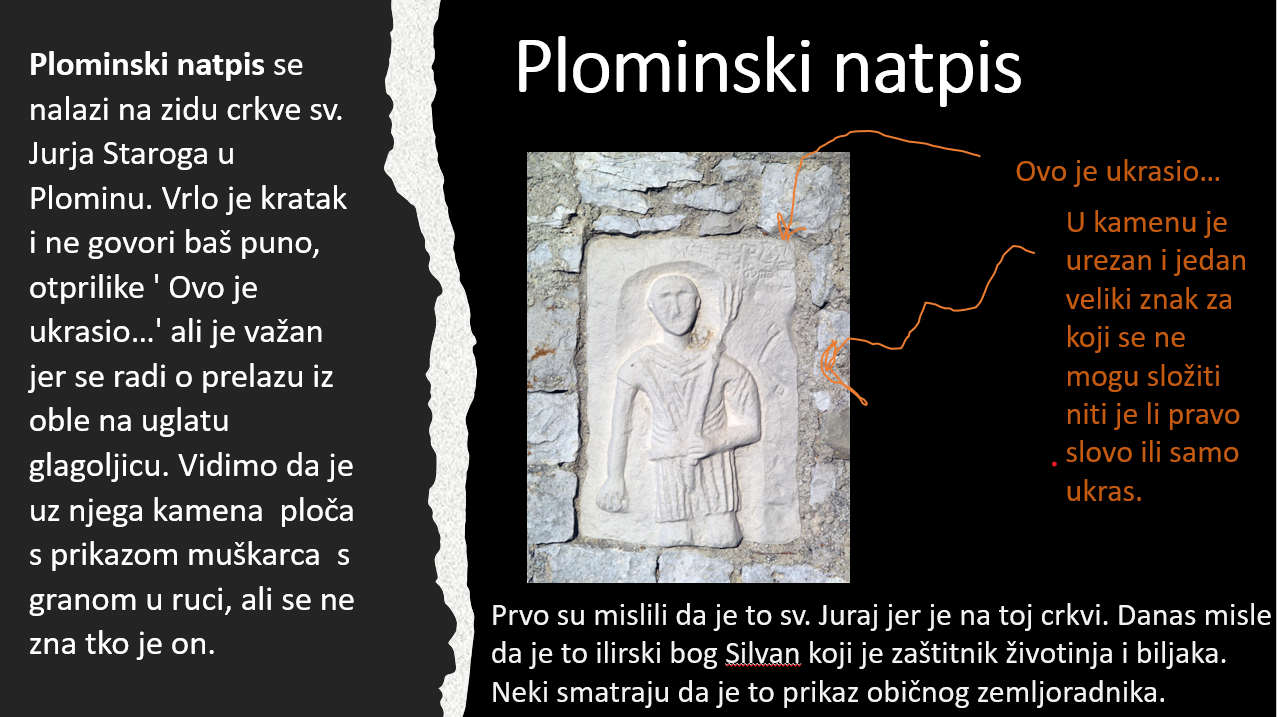 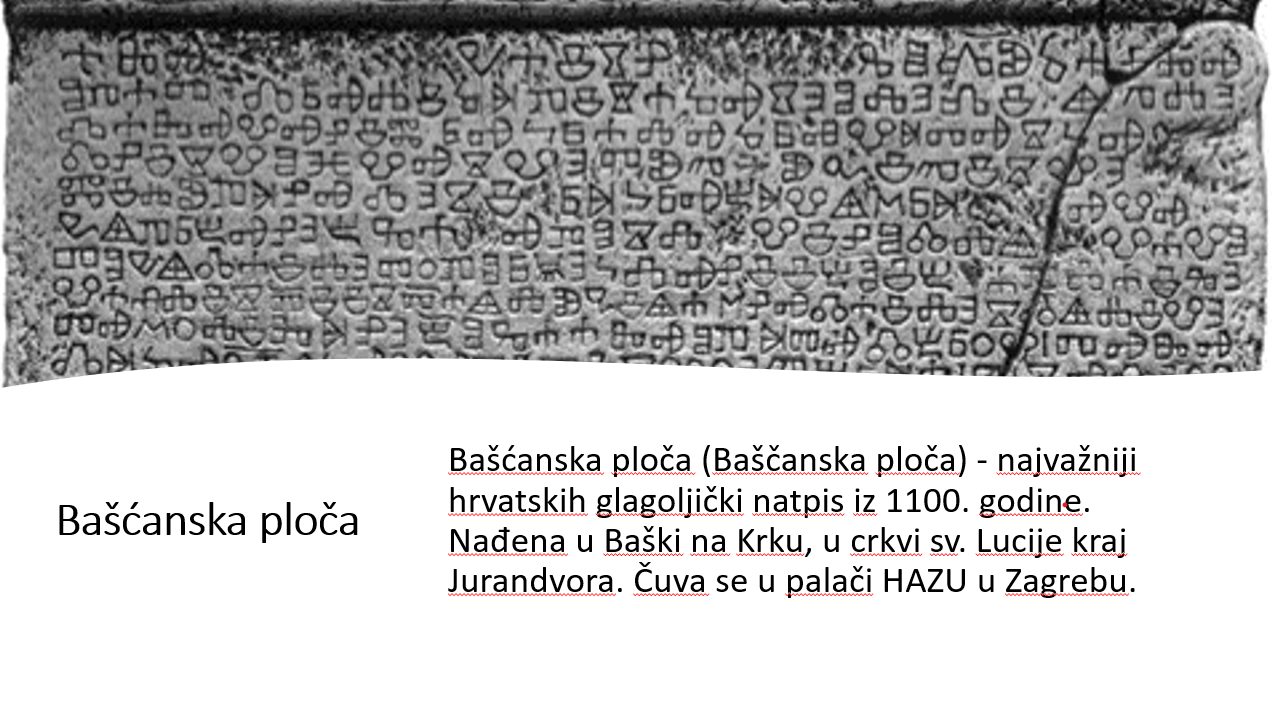 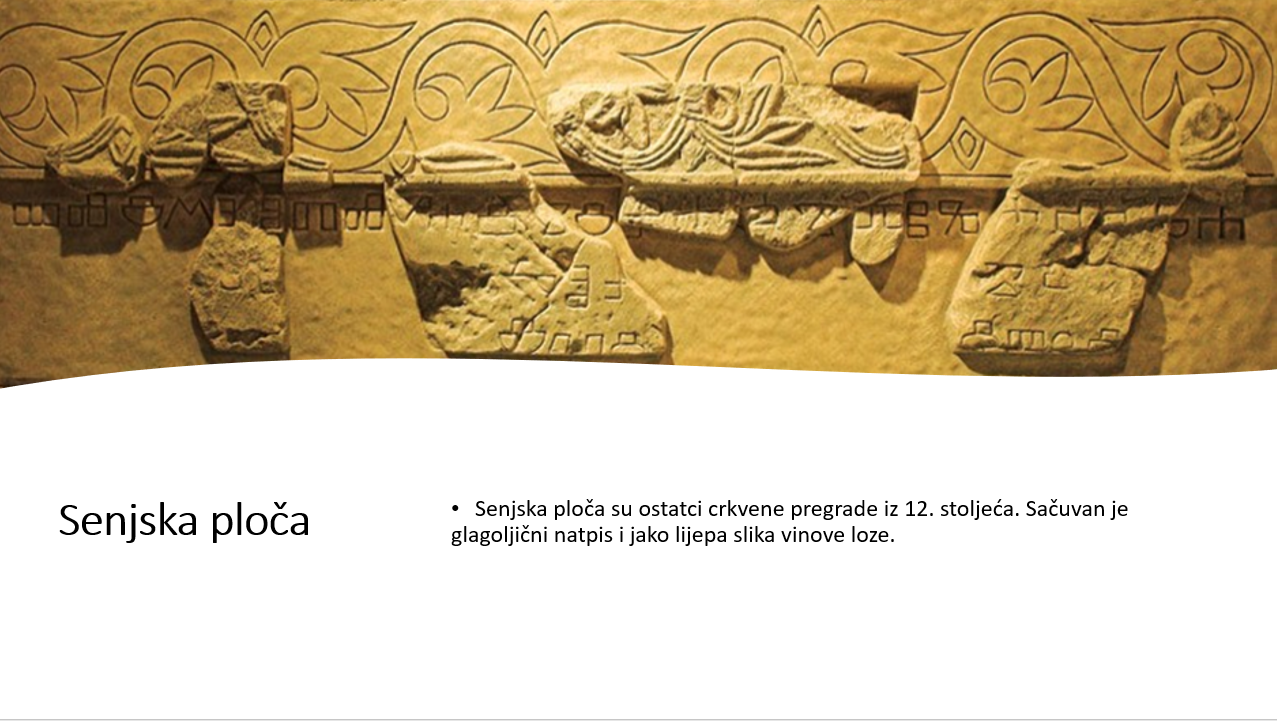 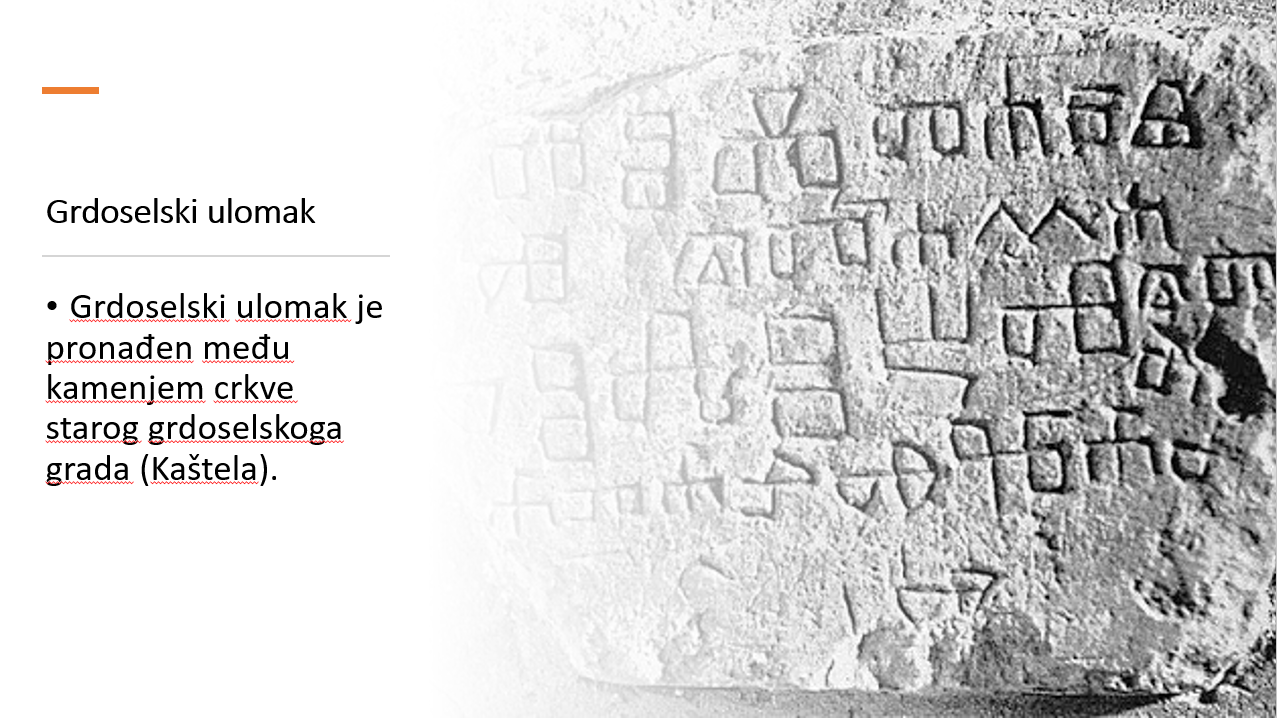 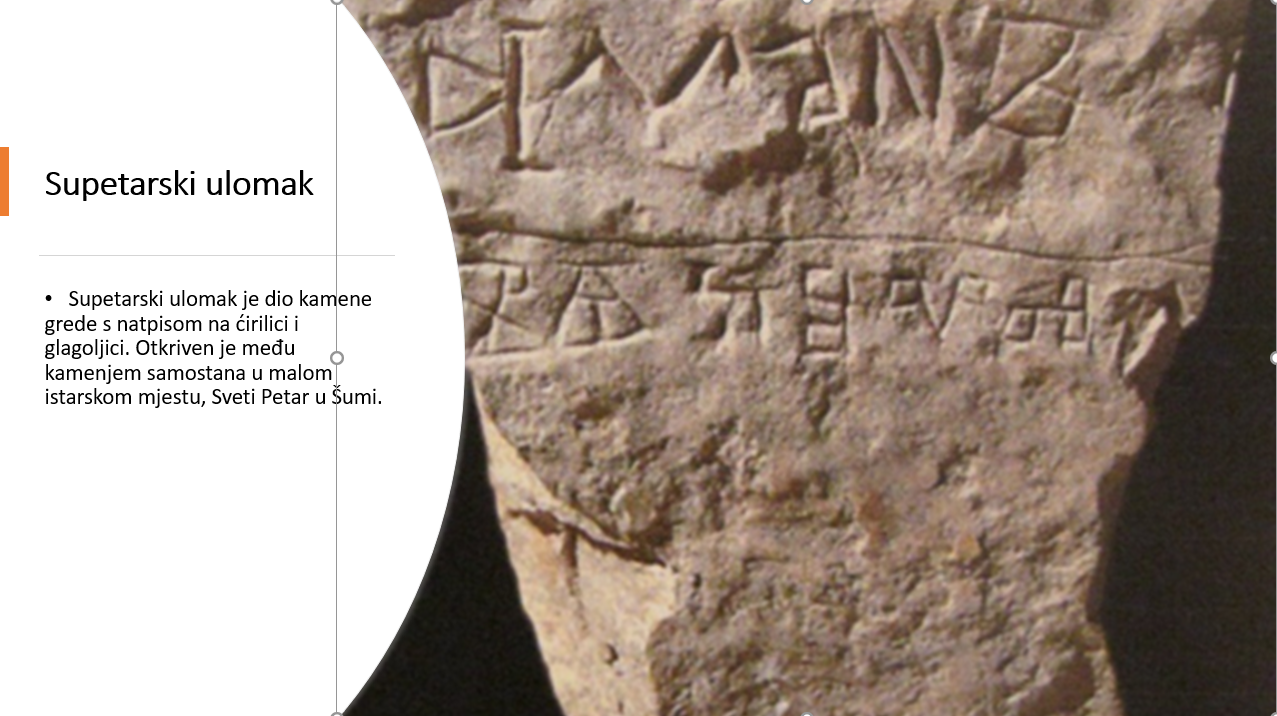 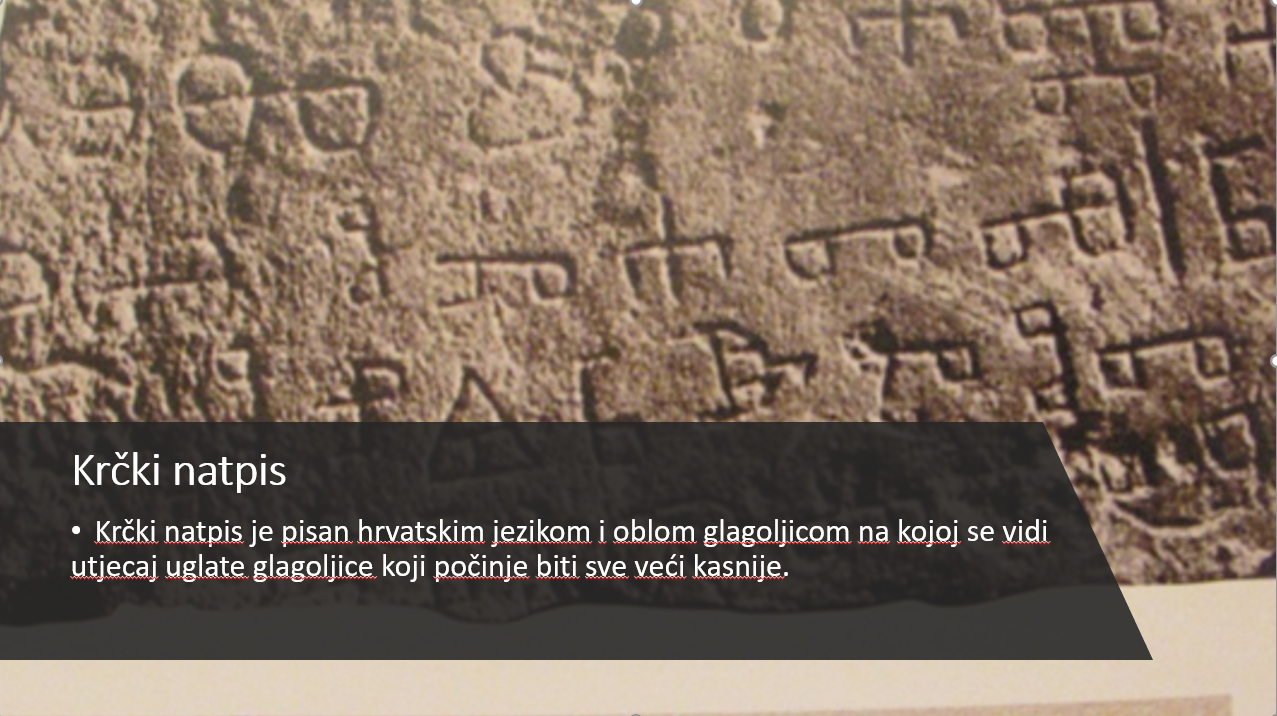 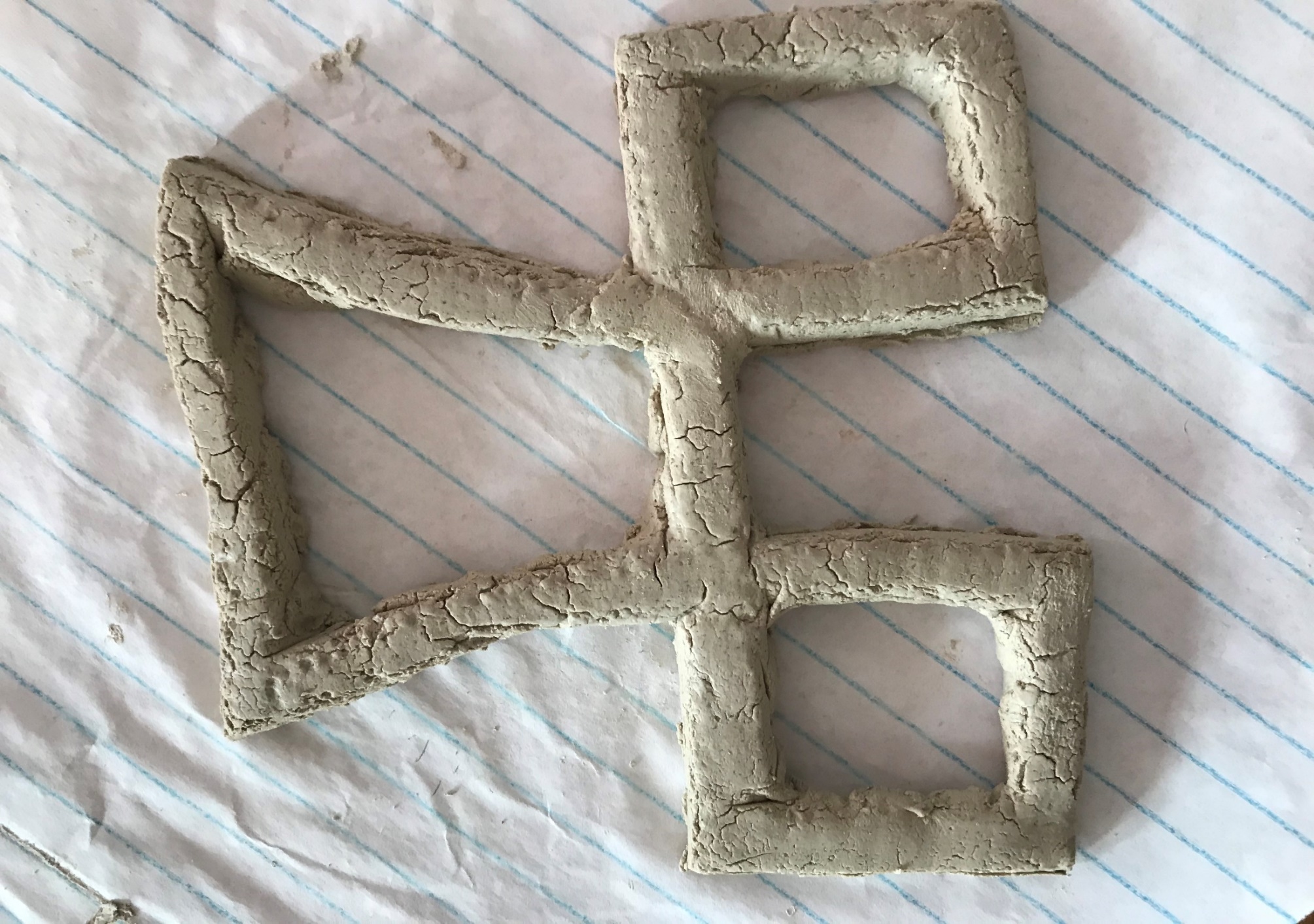 Vrijedni učenici 6D na satu hrvatskog jezika su izrađivali početna slova svojeg imena.
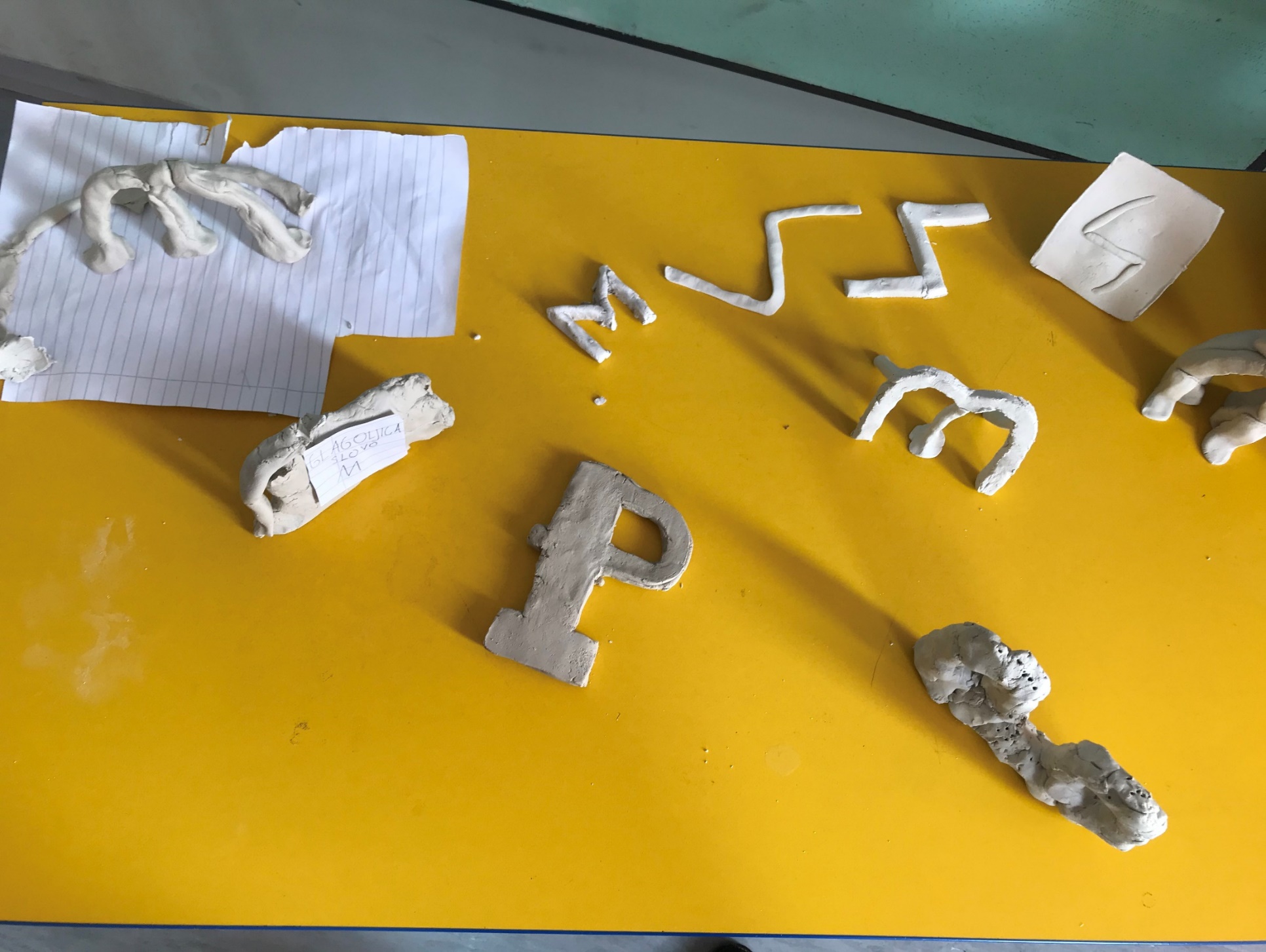 Kroz aktivnost oblikovanja glagoljskih slova obilježili su Dana hrvatske glagoljice i glagoljaštva koji se održao 22. veljače.
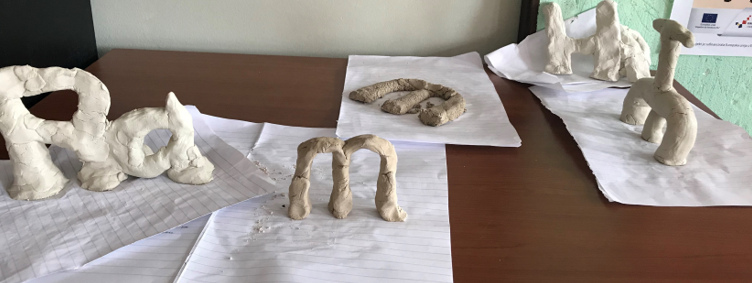 Izrada slova glagoljice u glinamolu bila je vrlo uspješna i zabavna.
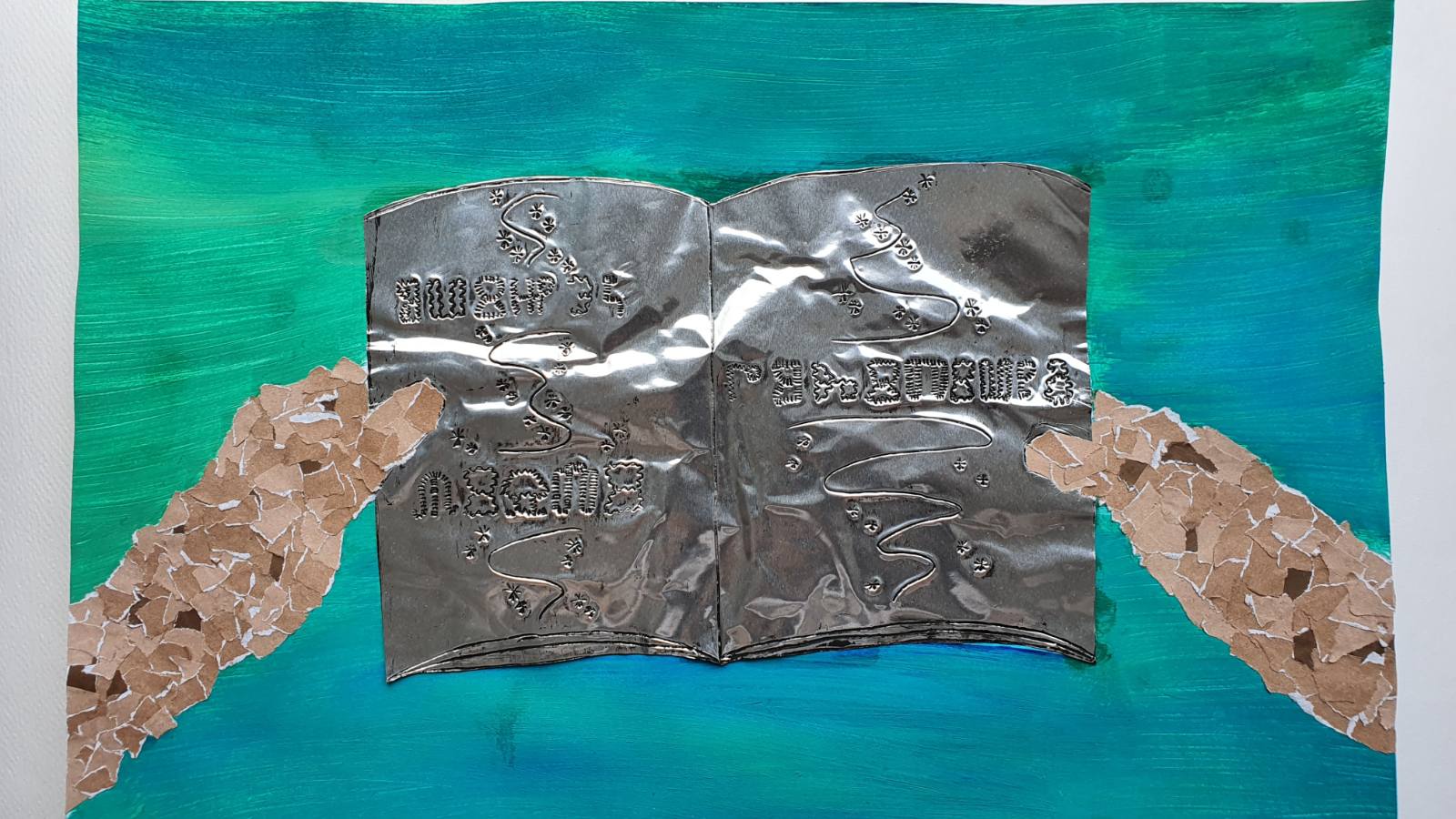 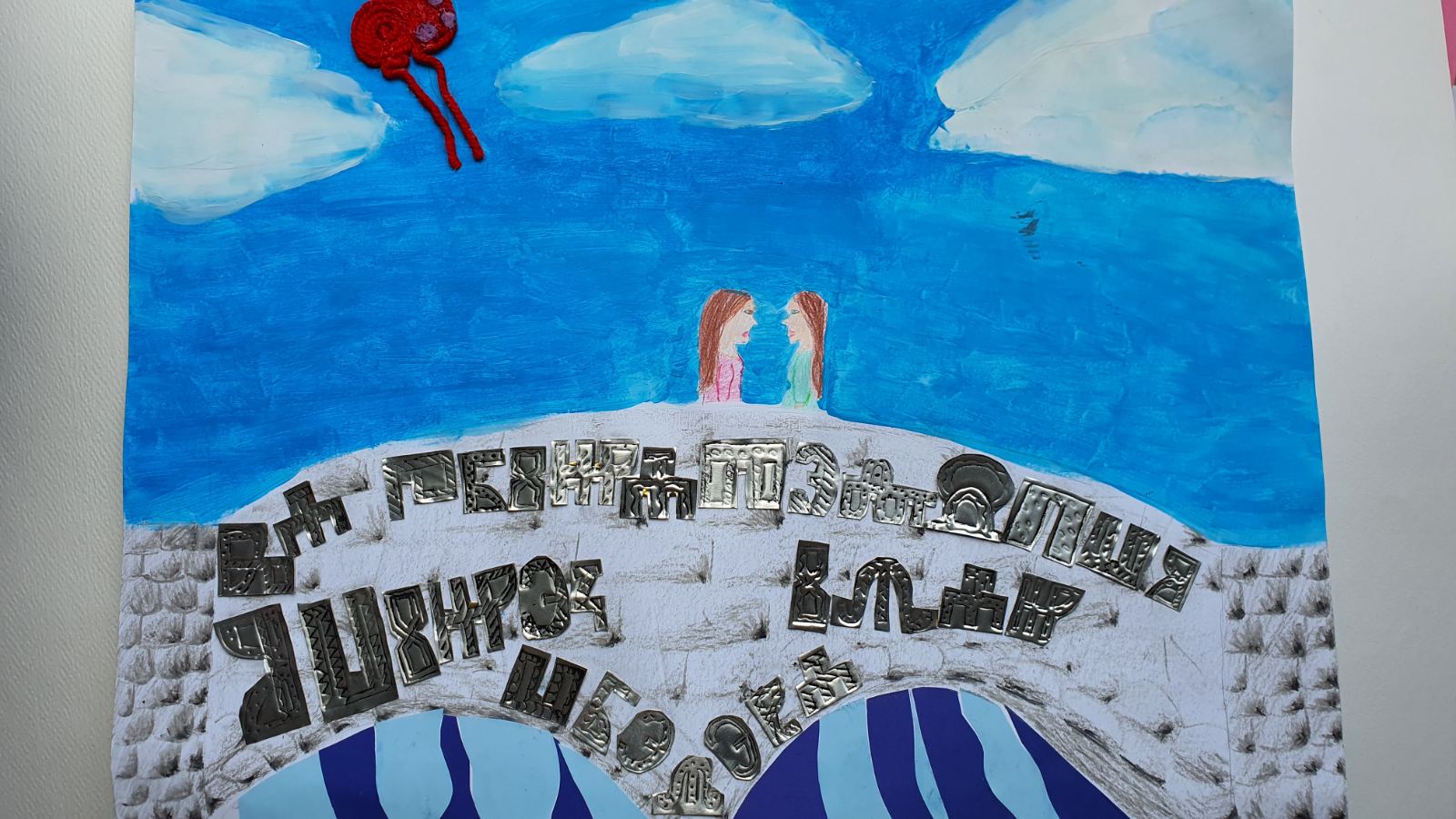 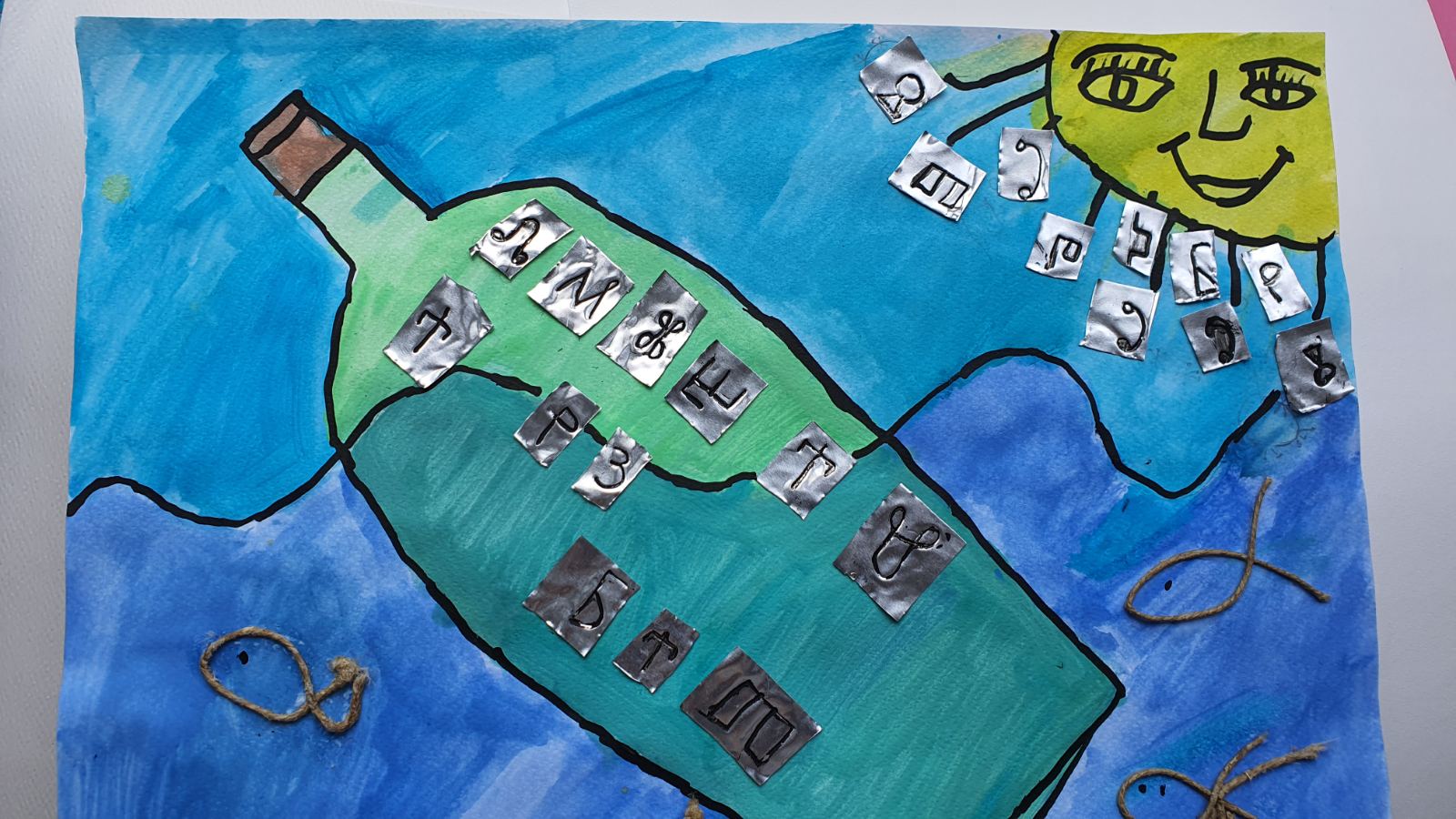 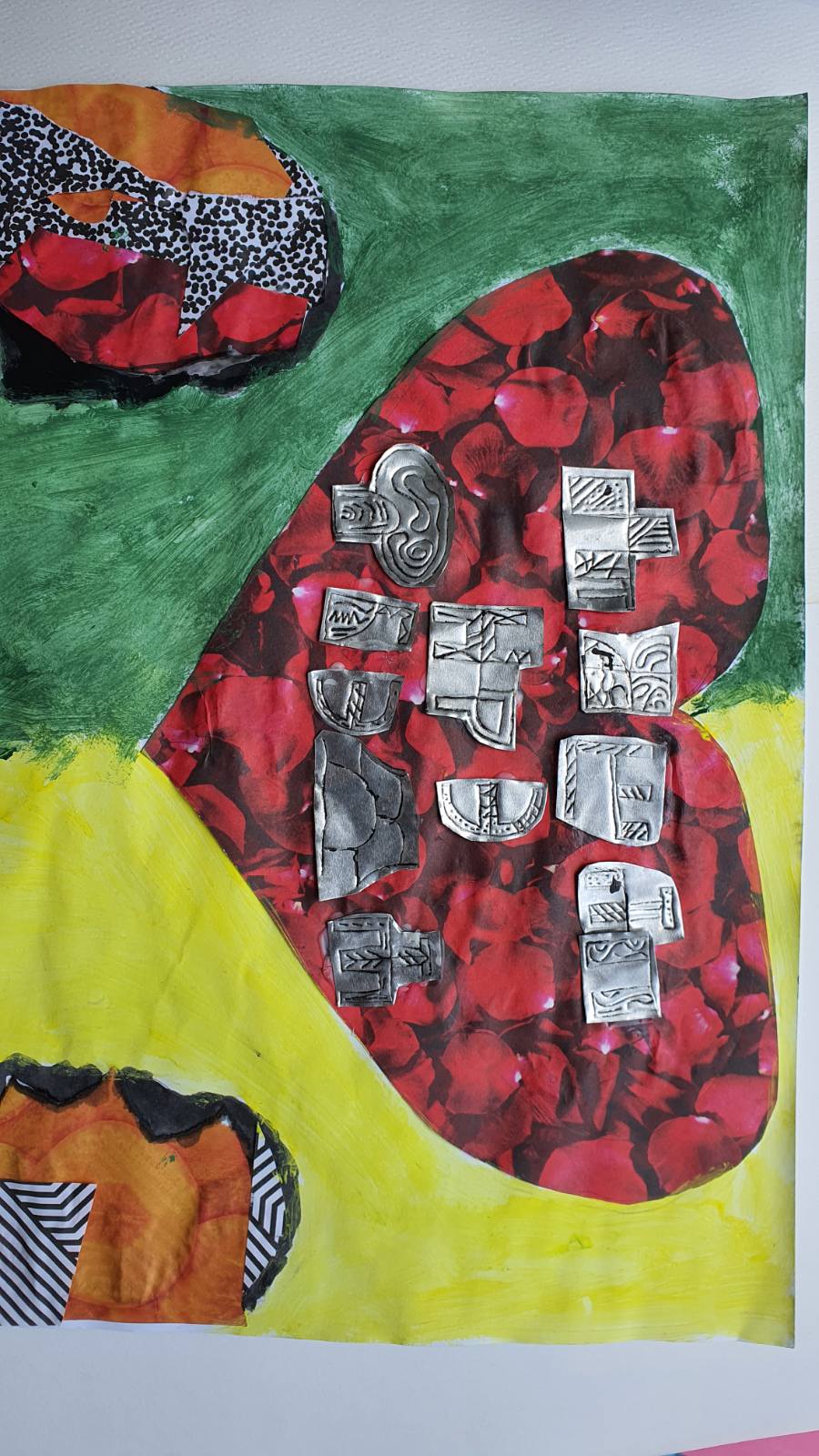 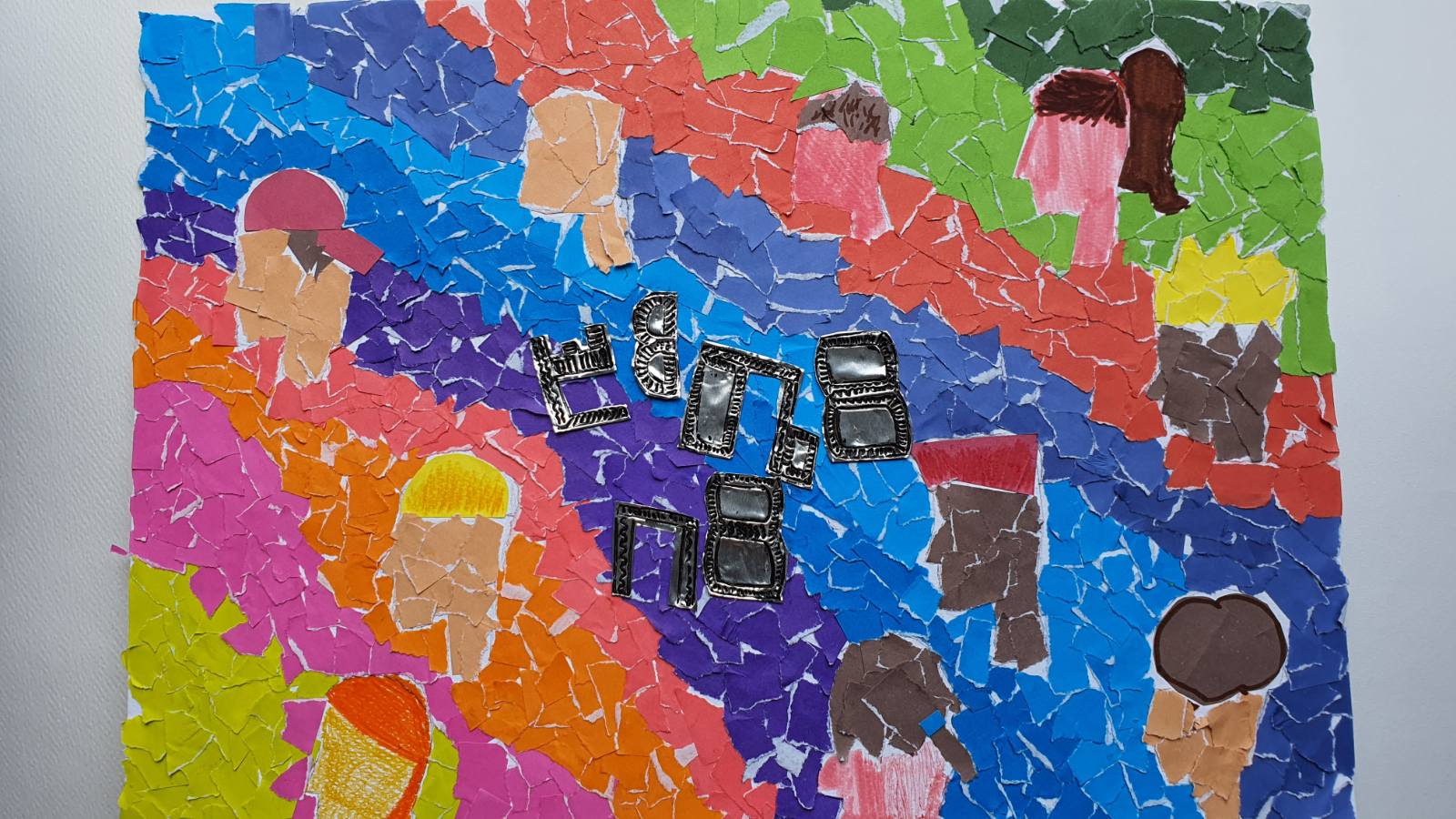 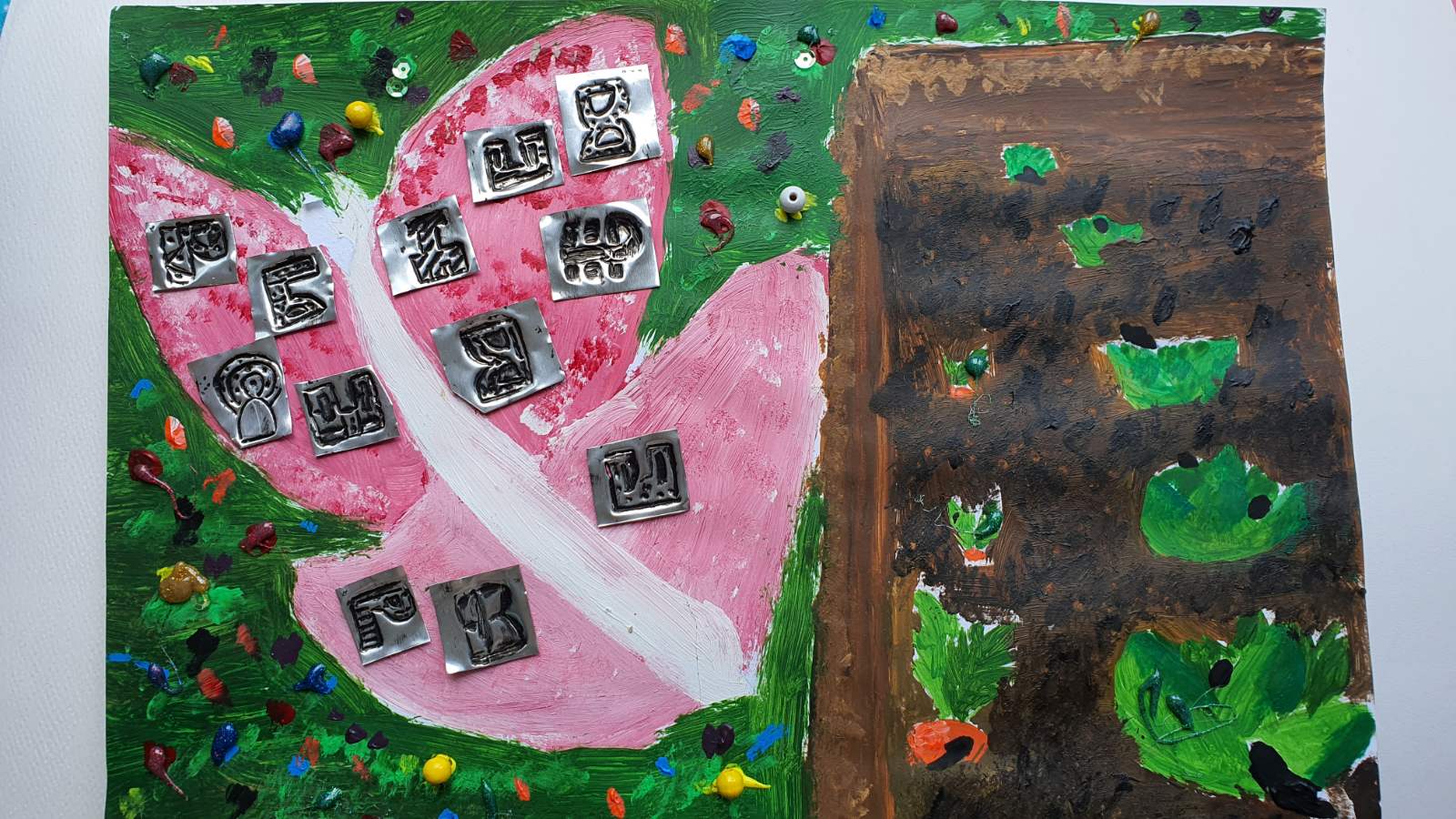 Umjesto zaključka, provjerite svoje znanje o glagoljici Kahoot kvizom učenika 6D razreda.
https://create.kahoot.it/share/glagoljica/dd99a35a-54ab-491a-8938-ca2936f59dea